Building a Budget
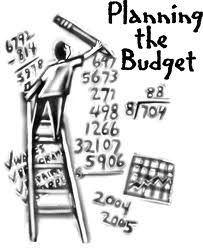 Lori Bramble
College of Agriculture & Natural
Resources
Marcy Bishop
Office of Sponsored Programs
[Speaker Notes: Marcy]
Today’s Agenda
Introduction 
PowerPoint link:https://vprgs.msu.edu/presentations
Why do budgets matter?
Budgeting tips
Resources and tools needed to prepare a budget
[Speaker Notes: Marcy]
Session Objectives
Develop an understanding of the role of the budget
Understand the principles that guide the development of acceptable budgets
Obtain the tools to develop accurate budgets
[Speaker Notes: Marcy]
Guiding Principles
2 CFR Part 215: Uniform Administrative Requirements for Grants and Agreements with Institutions of Higher Education
Federal cost principles provide that costs charged to a federal grant or contract must be:
Allowable
Reasonable
Allocable
https://www.gpo.gov/fdsys/granule/CFR-2012-title2-vol1/CFR-2012-title2-vol1-part215/content-detail.html
[Speaker Notes: Marcy]
Pre-award Office Support
Notify your contact as soon as you decide to work on the proposal (as early as possible)
Send the solicitation to your contact and also read it yourself
Let your contact know 
Project dates and title
names of all project personnel
who are the PIs and co-investigators? 
Is it collaborative? Who is the lead? 
Are there subawards? With whom? Budget limits?
[Speaker Notes: Lori – I provide pre-award support in the College of Ag and Natural Resources.  It’s important to notify your…….]
Pre-award Office Support
Set deadlines for personnel documents
Biosketches, Current & Pending Support, Letters of Support, etc.
Set deadlines for your Subawardees 
Remember it takes time for them to get their documents ready and approved

This will allow time for corrections or requests for more information.
    

COMMUNICATION!!!
[Speaker Notes: Lori]
Budget Development Resources for Kuali Coeus (KC)User Education Materials
https://www.osp.msu.edu/PL/Portal/DocumentViewer.aspx?cga=aQBkAD0ANwA4ADcA

If you do not have pre-award support, learn how to use Kuali Coeus to find salaries and fringe benefits for current MSU employees and for To Be Named personnel.
[Speaker Notes: Lori]
Budgeting Tips
Look for requirements in your solicitation
Project dates restrictions
Budget caps
Limits to F&A
Required travel for PI meeting
Required cost share (match)
Justification details
Subaward budget details
Specific budget form
AOR letter or letter of support
[Speaker Notes: Lori – Authorized Organizational Representative]
Why is the budget relevant to you?
The budget helps to guide your scope of work.
If your budget is too low for the amount of work you are proposing, your proposal may be too ambitious for the funding available.
If your budget is too high, then your funding request may be perceived as unreasonable.
[Speaker Notes: Lori]
Typical Budget Categories
Personnel
Non-Personnel
Equipment
Travel
Other Direct Costs
Supplies
Publication Costs
Consultant Services
Subawards
Graduate tuition & fees
Animal costs
Indirect Costs/F&A
[Speaker Notes: Lori]
KC Budget – Creating a PD Document(PD = Proposal Development)
Log into EBS with two factor authentication:
www.ebs.msu.edu

Click on “Create Proposal”
Complete 7 fields to save proposal development document
After you save the proposal development document, write down the PD Number from the Description field for future reference. This can be your “inquiry proposal” to calculate salary and fringe benefits when needed.
[Speaker Notes: Lori (with Marcy running demo)]
KC Budget
Click on the budget versions tab.

Enter a name for your budget (example Luyendyk salary) and click “add”

Click “open” to access the budget tools.
[Speaker Notes: Lori (with Marcy running demo)]
KC Budget – Adding Personnel
Click on Personnel tab
Click on “Employee Search” and type in last name in Last Name field and click “search”
Click box next to desired results and click on “return selected,” then click on “save” at the bottom of the screen.
Select person’s name under Personnel Detail tab, *Person. Then select an Object Code Name, such as Faculty (Salaries and Wages) for academic year time. Click on “add.”
Enter 100% in the Effort field and 100% in the Charged field.
This will give you the base salary and total fringe benefits
[Speaker Notes: Lori (with Marcy running demo)]
KC Budget – Adding TBN Personnel
Click on Personnel tab
Click on “To be named” and then click “search” You will have a number of positions to choose from. Research associate is for a post doc.
Click box next to desired results and click on “return selected,” then click on “save” at the bottom of the screen.
Enter a salary in the *Base Salary field for the research associate then save at the bottom of the screen.
Select Research Associate under Personnel Detail tab, *Person. Then select an Object Code Name, such as Research Associate (0-36 months). Click “add.”
Enter 100% in the Effort field and 100% in the Charged field.
This will give you the base salary and total fringe benefits
[Speaker Notes: Lori (with Marcy running demo)]
KC Budget Tools – TBN Personnel
HR Resources – technical support staff:
	Job Classification Search:
https://jobclassifications.hr.msu.edu/application/jobClassificationSearch.jsf
	Salary Ranges:
https://www.hr.msu.edu/ua/recognition/support-staff/pay-ranges.html
[Speaker Notes: Lori (with Marcy running demo)]
KC Budget Tools – TBN Personnel
Resources – Post Docs/Graduate students:
	Post Docs:  NIH NRSA Suggested Stipend Levels:
https://grants.nih.gov/grants/guide/notice-files/not-od-17-003.html

	Graduate student stipend ranges:
https://www.hr.msu.edu/employment/graduate-assistants/stipend-ranges.html

	Graduate student tuition and health costs:
https://www.cga.msu.edu/PL/Portal/DocumentViewer.aspx?cga=aQBkAD0AMwA4ADIA
Scroll down to Fringe Benefits, then proceed to link to Grad Summary Chart (pdf) near the bottom of the page.
[Speaker Notes: Lori (with Marcy running demo)]
Questions - Personnel
Ten Minute Break
KC Budget – Non-Personnel
Equipment:
Federal Cost Principle
Equipment is an item costing at least $5,000 with a useful life of more than one year. 
F&A (indirect costs) is not charged on equipment. 

Items that cost less than $5,000 are not considered equipment, and belong in the supplies category of the budget.
[Speaker Notes: Lori (with Marcy running demo)]
KC Budget – Non-Personnel
Travel (Domestic):
Look for required travel in the RFA
Be as detailed as possible in the budget justification
Airfare, per diem, lodging, car rental, mileage, railway, taxi, etc.
Number of people to what meetings

Demo of MSU Travel Website
http://www.ctlr.msu.edu/cotravel/
[Speaker Notes: Lori (with Marcy running demo)]
KC Budget – Non-Personnel
Travel (International):
Budget foreign travel using U.S. air carrier rates
consider unique costs
vaccines/immunizations, visa costs, in-country consultant
Be as detailed as possible in the budget justification
Airfare, per diem, lodging, car rental, mileage, railway, taxi, etc.

OSP International Budget Preparation Considerations
https://www.cga.msu.edu/PL/Portal/DocumentViewer.aspx?cga=aQBkAD0ANAAxADcA#int-travel
Additional Information and Tools for International Projects:
https://cga.msu.edu/PL/Portal/DocumentViewer.aspx?cga=aQBkAD0ANAAyADEA
[Speaker Notes: Lori (with Marcy running demo)]
KC Budget - Other Direct Costs
Materials and Supplies:
Project-specific supplies
Laboratory supplies (chemicals, beakers, etc.)
Diagnostic sampling kits or tests

Supplies that are typically unallowable and require additional justification:

Computers
Toner, paper, pens and pencils, general office supplies
Food, meals
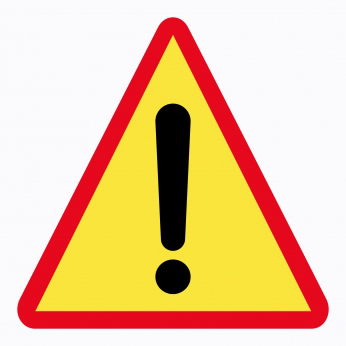 [Speaker Notes: Lori (with Marcy running demo)]
KC Budget - Other Direct Costs
Professional Services/Consultant:
Typically MSU employees are not allowed to be consultants
Specify an hourly rate of pay and number of days of expected service to the project
Can include travel, lodging, meals
Consultants are usually paid individually and not through institutional salary
[Speaker Notes: Lori (with Marcy running demo)]
KC Budget - Other Direct Costs
Publications/Documentation/Dissemination:
Publishing costs for journals
Can also include preparing and publishing reports
Storage and indexing of data and databases
Storage and preservation of physical specimens

Graduate tuition & fees:
Grad Tuition Chart – link on slide 16
[Speaker Notes: Lori (with Marcy running demo)]
KC Budget – Other Direct Costs
Subawards:

Subawards include and fund collaborators from other institutions 
The subaward budget usually includes direct costs such as salary, travel, and supplies, and F&A (indirect costs).
Budget requirements from the solicitation or sponsor also apply to subawardees.
Please be aware of required documentation for subawards.
Budget, Justification, Subrecipient Commitment Form, Letter signed by AOR
[Speaker Notes: Lori (with Marcy running demo)]
Questions – Non-Personnel
KC Budget – F&ADirect vs. F&A (indirect costs)
Direct Costs – Specifically identifiable to your project
Ex. Salaries, fringe benefits, tuition remission, consultants, equipment, supplies and materials, travel, and subawards
F&A Costs – NOT specifically identifiable to your project
Ex. Buildings, utilities, administrative support (OSP)
Check your solicitation for the amount that should be charged to your project.
[Speaker Notes: Marcy]
MSU’s Federally Negotiated Indirect Cost Rate
Our federally negotiated rate uses the MTDC base, which excludes grad tuition and fees, equipment, participant support cost, subcontract payments over $25k, and other costs.
If your project is more than 50% off campus, you should use the 26% off campus rate. 
   Subawards are not included in this determination.
[Speaker Notes: Marcy]
Federally Negotiated Rates
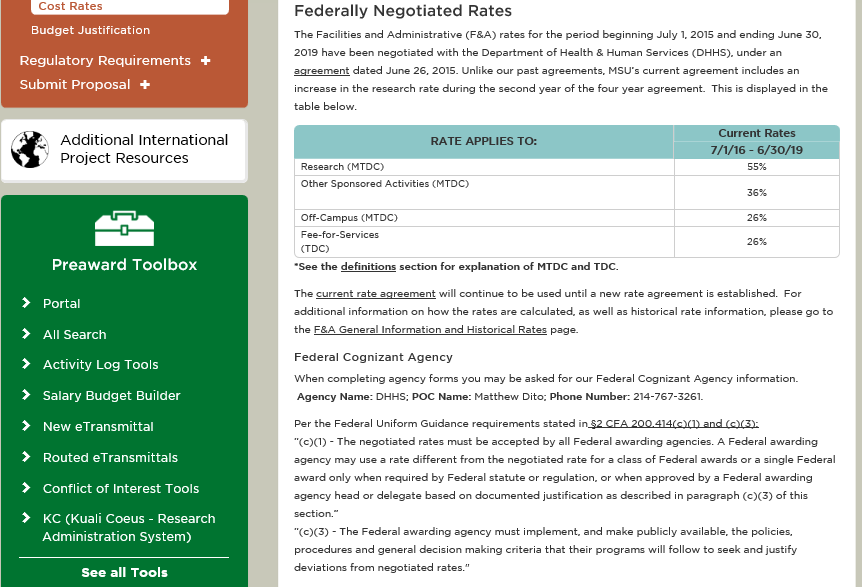 [Speaker Notes: Marcy]
KC Budget - Cost Sharing
Cost sharing is that portion of the project costs that are paid from sources other than the sponsor.
Include only when required
Many federal agencies that previously required cost sharing have reduced or eliminated the requirement and instead are basing their funding decisions on the technical merits of the proposal.
Mandatory vs. Voluntary
Mandatory cost share is a requirement of the solicitation.  Voluntary cost share is NOT a requirement of the solicitation, but is a quantifiable amount identified in the proposal that we are not requesting the sponsor to pay for.
[Speaker Notes: Marcy]
KC Budget - Cost Sharing
Cost sharing requires approval from the source of funding prior to submission.
need a confirmation letter or documentation from source 
Add the voluntary cost share $ amount to the custom data tab
There is a box to enter total cost share amount
[Speaker Notes: Marcy (Lori demo on screen)]
The Budget Justification
Will highlight, explain, and provide rationale for each budget category entry, and how the PI arrived at certain cost estimates
Used to justify the expenses included in the detailed budget
Watch for page limitations - check your solicitation
Stay away from including dollar amounts for categories unless the sponsor requires it
Put project totals for broad categories like personnel and non-personnel 
Be very detailed when justifying certain categories of expense such as foreign travel and consultants
Watch for agency rules on justifying effort – percentages vs. person months
Don’t include more effort than what you are budgeting
[Speaker Notes: Marcy]
In Summary
Establish contact between PI, pre-award office, and potential subawards early
Budgets must be allowable, reasonable, and allocable –they can make or break a proposal
Check solicitation for specific budgetary requirements
Understand Direct vs. Indirect Costs
Pay attention to cost-sharing requirements (or restrictions)
The budget justification can make your budget review much more efficient.
[Speaker Notes: Marcy]
Questions
Thank you for your attendance and participation!